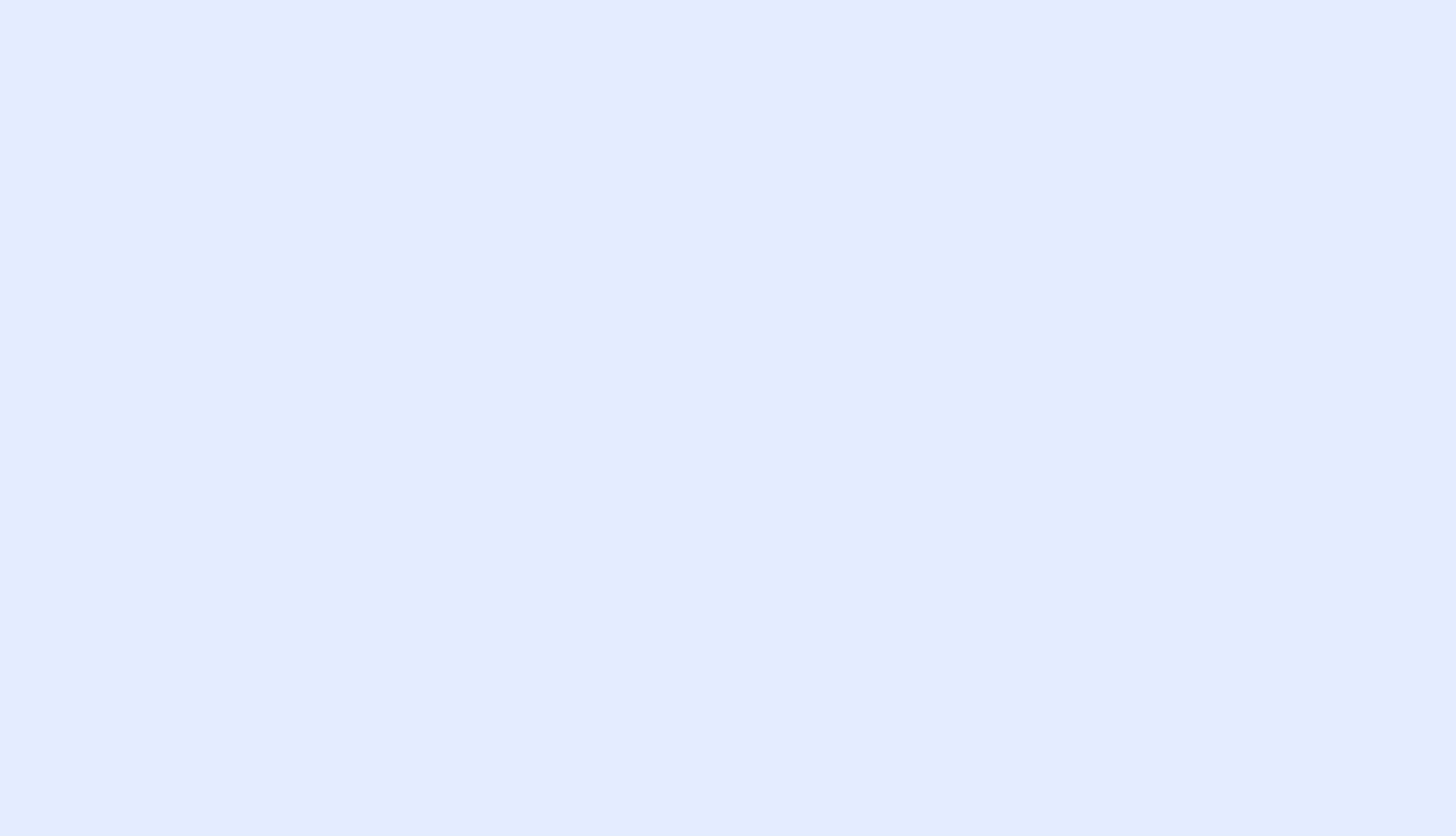 Proyecto: VILLAVIVENCIO DEPARTAMENTO DEL META
Descripción: DAR CUMPLIMIENTO A LA SENTENCIA FALLO  T-762 DE 2015
BENEFICIOS ADICIONALES
AVANCES A LA FECHA
Mantenimiento y Mejoramiento de La Infraestructura física del establecimientos penitenciarios y carcelarios
Oficio de designación de supervisor para el proyecto 24-07-2019.
El contrato finalizo sus obras el día 30 de septiembre de 2019.
REFERENCIAS GRÁFICAS
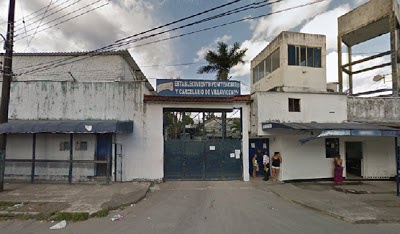 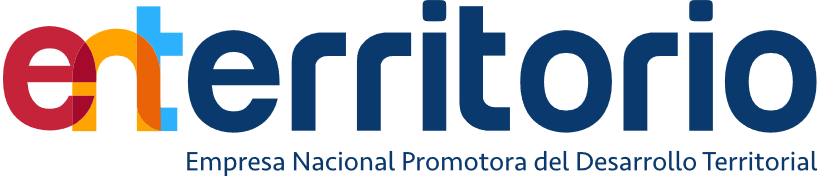 1
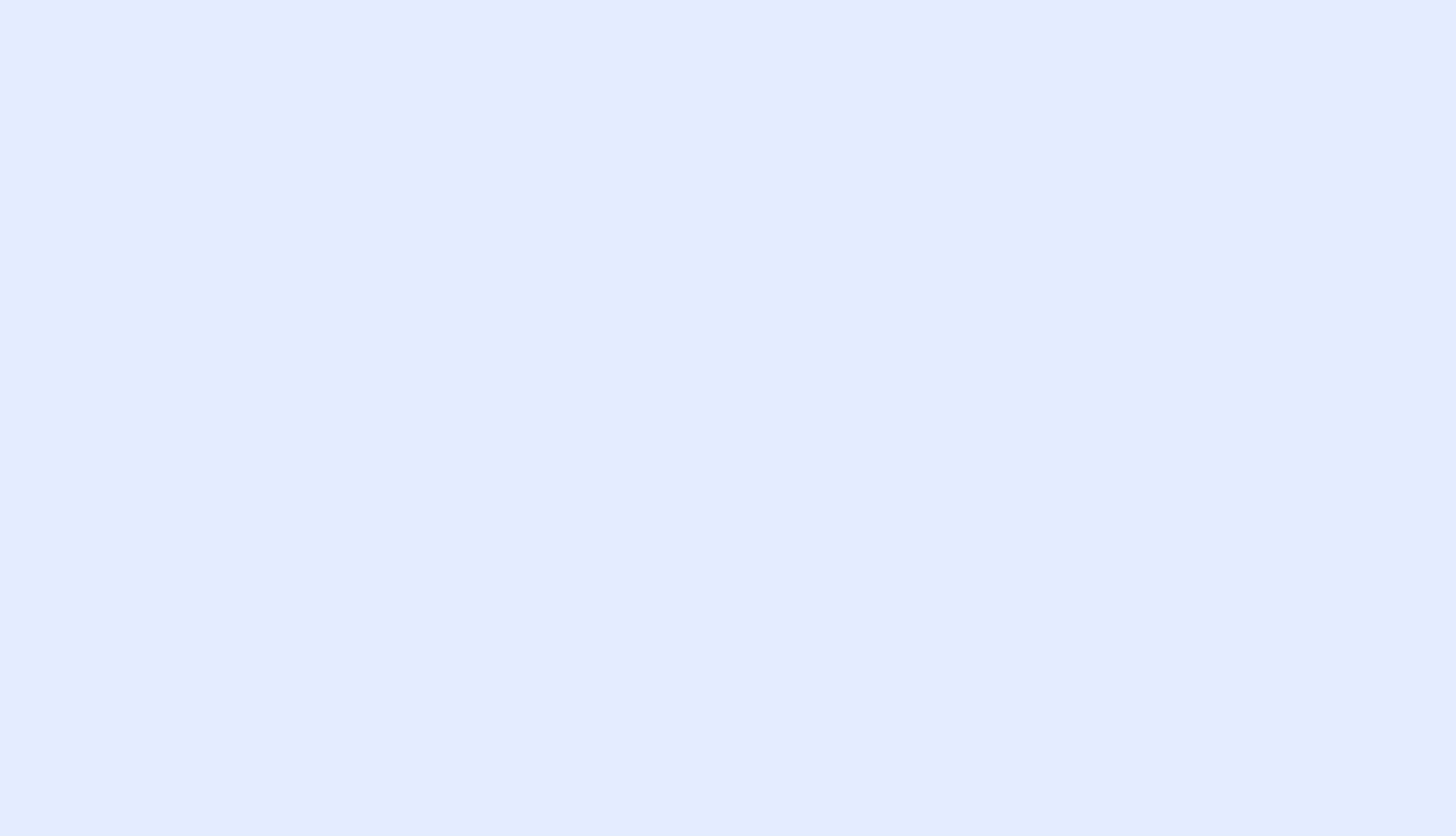 Proyecto: ESTABLECIMIENTO PENITENCIARIO DE MEDIANA SEGURIDAD CARCELARIA CUNDUY EN EL DEPARTAMENTO DE  CAQUETA
Descripción: DAR CUMPLIMIENTO A LA SENTENCIA FALLO  T-762 DE 2015
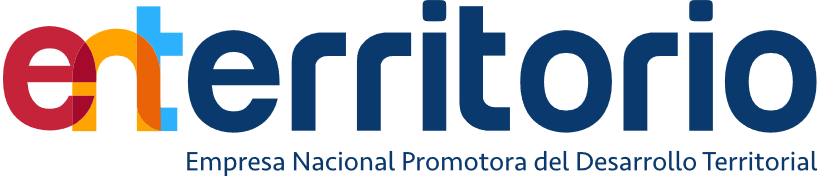 Desviación en días 
frente proyección
2
semáforo
N/A
< 0
> 30
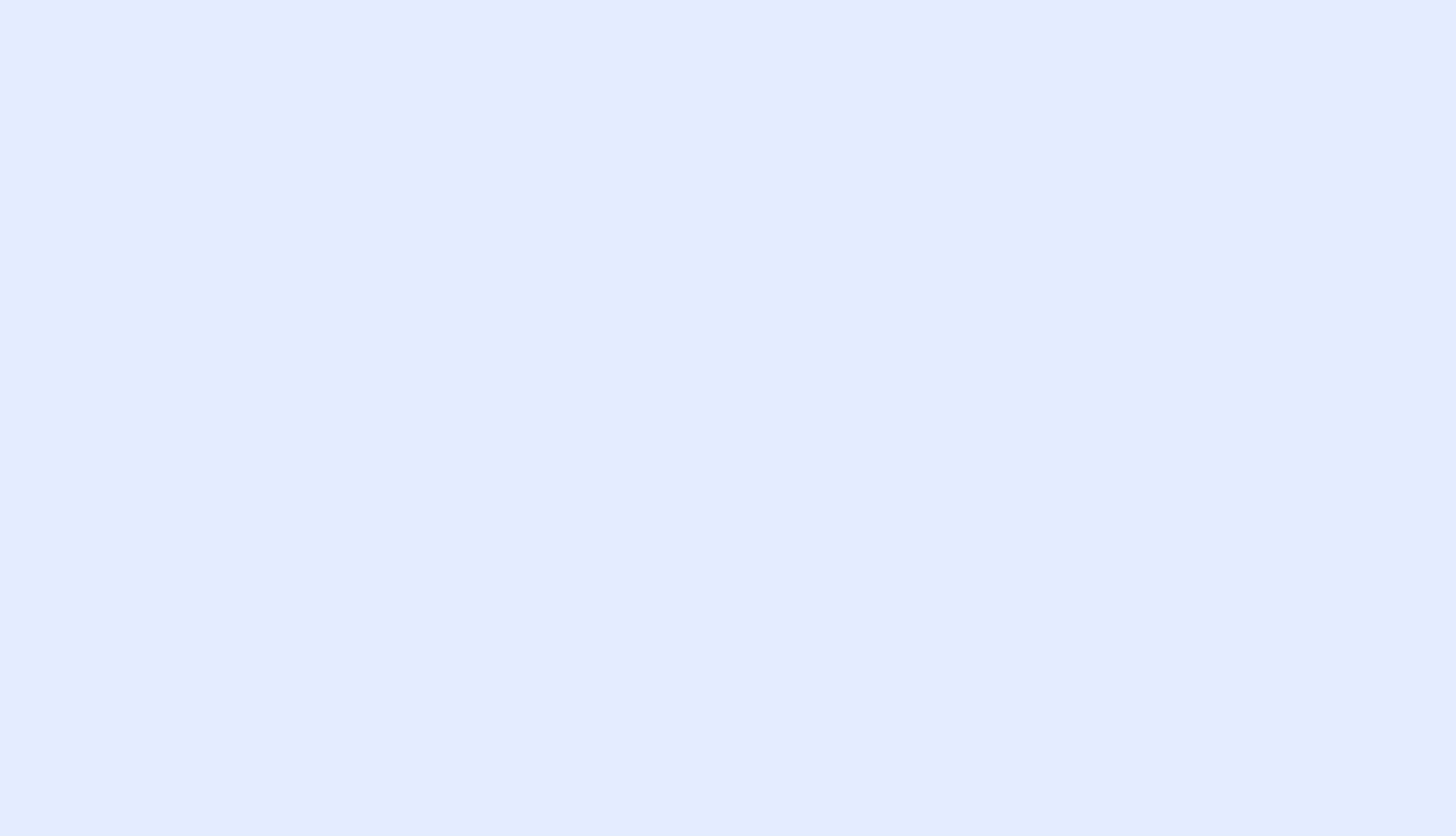 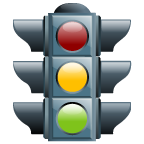 Meta: CUMPLIMIENTO A LA SENTENCIA FALLO  T-762 DE 2015 .
Avance proyectado vs. Avance Real
Próximos hitos
Cron.
Desfase
Status
Abril/32/ 2018

Septiembre /24/2018
Inicio de etapa de verificación


Inicio de Etapa de construcción
Ejecución Financiera 55,07%
Decisiones a tomar
Riesgos y acciones tomadas
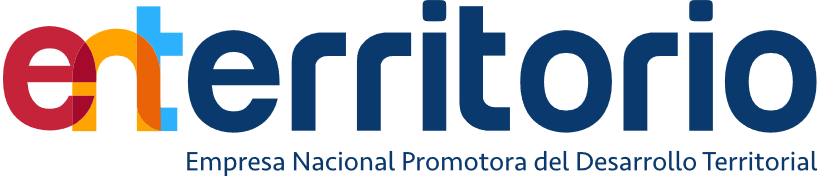 Ana Polanco/ Supervisor FONADE
5940407
Desviación en días 
frente proyección
3
semáforo
N/A
< 0
> 30